Newchurch Village Community Association
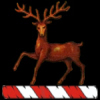 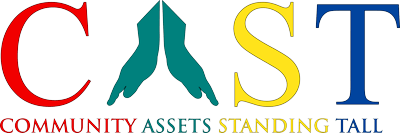 There are four areas we wish to register in Newchurch:-
1).The Bowling Green at The Boars Head
2). The Car Park at the Boars Head 
3). The Little Park
4). The Car Park adjacent to the North side of St. Nicholas' Church.
1). The Car Park at The Boars Head, Newchurch.
LCC Map of Site
Aerial View of Site
Aerial View of Site – 2
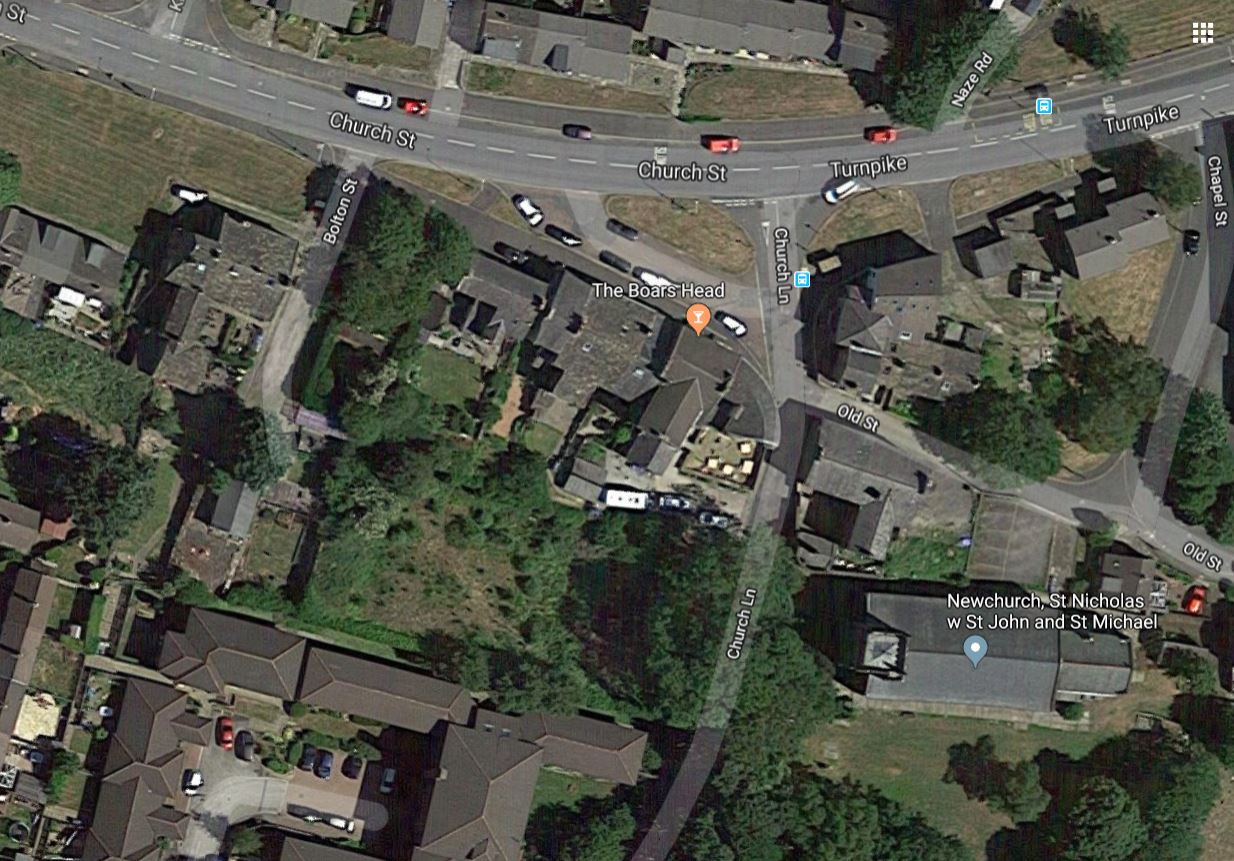 The Car Park to the rear of the Boars Head was utilised not only by customers of the pub, but by the teams of bowlers who came to play on the Bowling Green, and on other occasions, by worshippers of St. Nicholas' Church – with permission of the landlord at the time.
Circa 1992, the beer garden and the land surrounding the car park, were the regional winners of a competition organised by the brewery at the time – “Bass in Bloom”.
Regional Winner “Bass in Bloom” c.1992
Regional Winner “Bass in Bloom” c.1992
Regional Winner “Bass in Bloom” c.1992
December 2010
December 2010
December 2010
December 2010
Car Park – March 2011
Car Park – March 2011
Car Park – March 2011
Car Park – March 2011
Car Park – March 2011
Car Park – April 2011
Car Park – April 2011
Car Park – 2018
Car Park – 2018
Car Park – 2018
Car Park – 2018
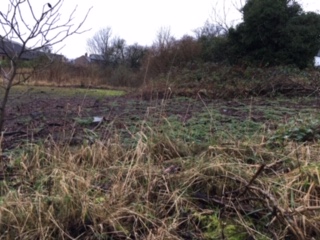 Car Park – 2018
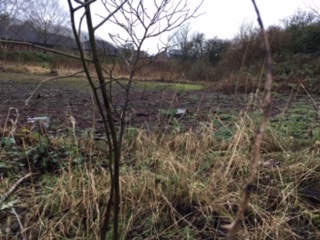 Car Park – 2018
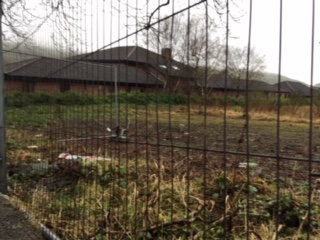 Newchurch Village Community Association
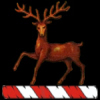 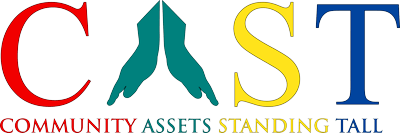